Human Resources Management 3rd Edition
Chapter 1: Human Resources Strategy
Unless otherwise noted, this work is licensed under a Creative Commons Attribution-NonCommercial-ShareAlike 4.0 International (CC BY-NC-SA 4.0) license. Feel free to use, modify, reuse or redistribute any portion of this presentation.
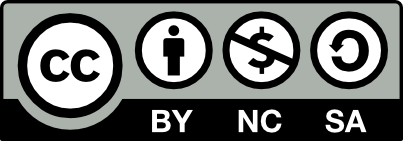 Learning Outcomes
Define HRM and explain its evolution over the years.
Explain the role of HRM in organizations.
Define, discuss and explain the major HRM activities.
Explain the professional and personal skills needed to be successful in HRM.
Recognize the role of the Ontario HR professional - HRPA.
Define how the business context influences HRM.
Discuss the external and internal factors that impact organizations and HR departments.
1.1 Human Resources Management
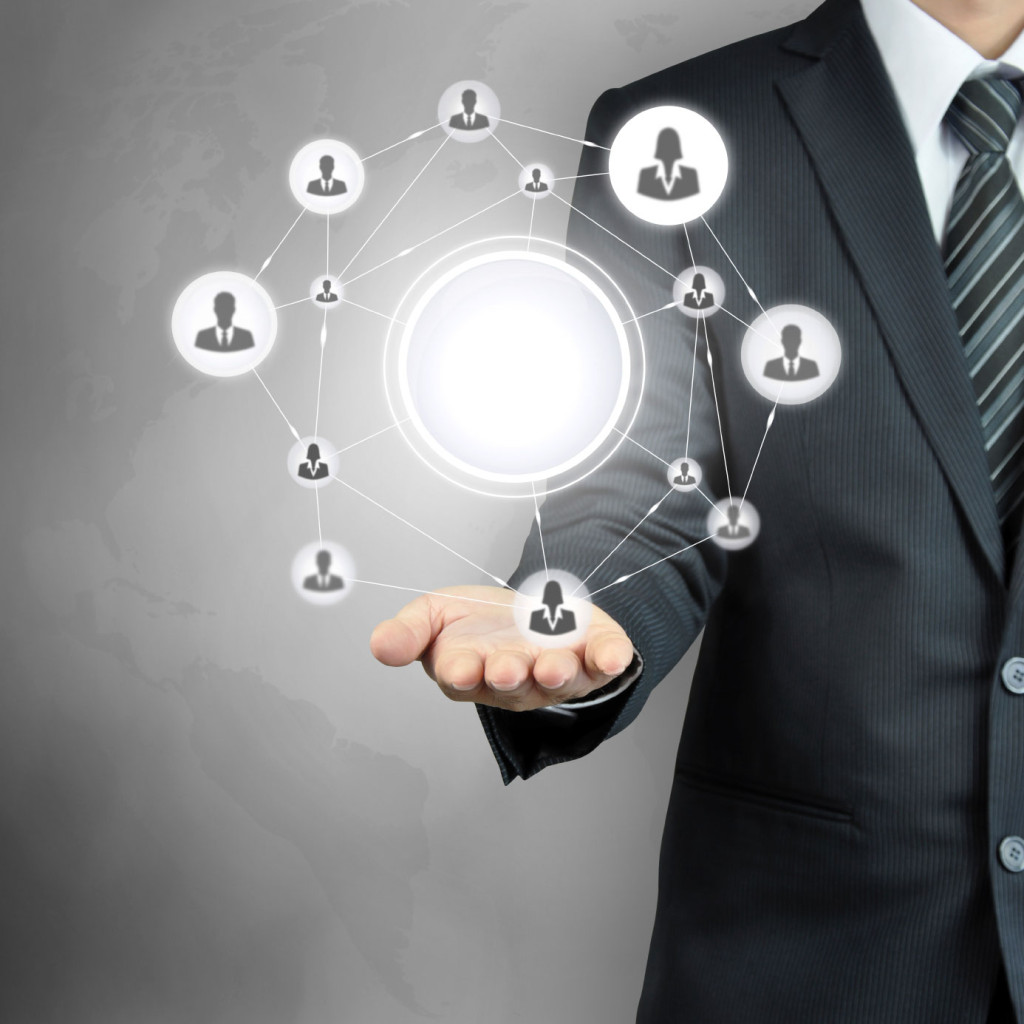 Human Resources Management (HRM) is an integrated set of processes, practices, programs, and systems in an organization that focuses on the effective deployment and development of its employees.
This Photo by Juan Manuel is licensed under CC BY-NC-ND
[Speaker Notes: Key aspects
Strategic plan
HRM as an Integrated Set of Processes]
1.2 Evolution and History of HRM
HRM – Then and Now
1.3 The Role of HRM in Organizations
1.4 The Human Resource Manager
Responsibilities include:
Areas of competencies:
1.5 Human Resources & Environmental Factors
External Factors
Labour Market
Economy
Production
Generations of Workers
Education
Internal Factors
Organization Culture
Management Practice
Organizational Climate
Technology
Globalization
Government
1.6 HRM and Business Challenges
Businesses need to consider those things the company has no control over which could have a positive and /or negative affect on human resources.
1.6 Crisis Management
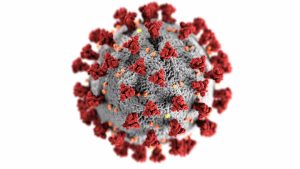 Crises impact organizations and HRM
Examples: 
Financial Crisis
The COVID-19 pandemic

HR issues such as turnover, absenteeism, and burn-out have been brought to the forefront

The pandemic has accelerated the transformation of HR processes, such as telework, remote training, and fair compensation
"Coronavirus” by CDC, Pexels License
[Speaker Notes: The 2008 crisis resulted in massive layoffs and bankruptcies due to relaxed credit lending standards and subprime lending

The COVID-19 pandemic has had a major impact on organizations and HRM

Health and safety became a priority for governments and organizations

HR issues such as turnover, absenteeism, and burn-out have been brought to the forefront

The pandemic has accelerated the transformation of HR processes, such as telework, remote training, and fair compensation]
1.6 Globalization and Economies
Globalization is prevalent in most organizations

Canada is a highly globalized economy

The United States-Mexico-Canada Agreement has stronger protections for workers and the digital economy

Globalization requires HRM professionals to deal with people from different cultures and adjust to different employment laws and business

The pandemic has accelerated the transformation of HR processes
[Speaker Notes: Globalization is prevalent in most organizations, with activities outside their national borders

Canada is one of the world's top ten trading nations with a highly globalized economy

The United States-Mexico-Canada Agreement updates the original NAFTA and has stronger protections for workers and the digital economy

Globalization requires HRM professionals to deal with people from different cultures and adjust to different employment laws and business

The pandemic has accelerated the transformation of HR processes, such as telework, remote training, and fair compensation]
1.6 Technology
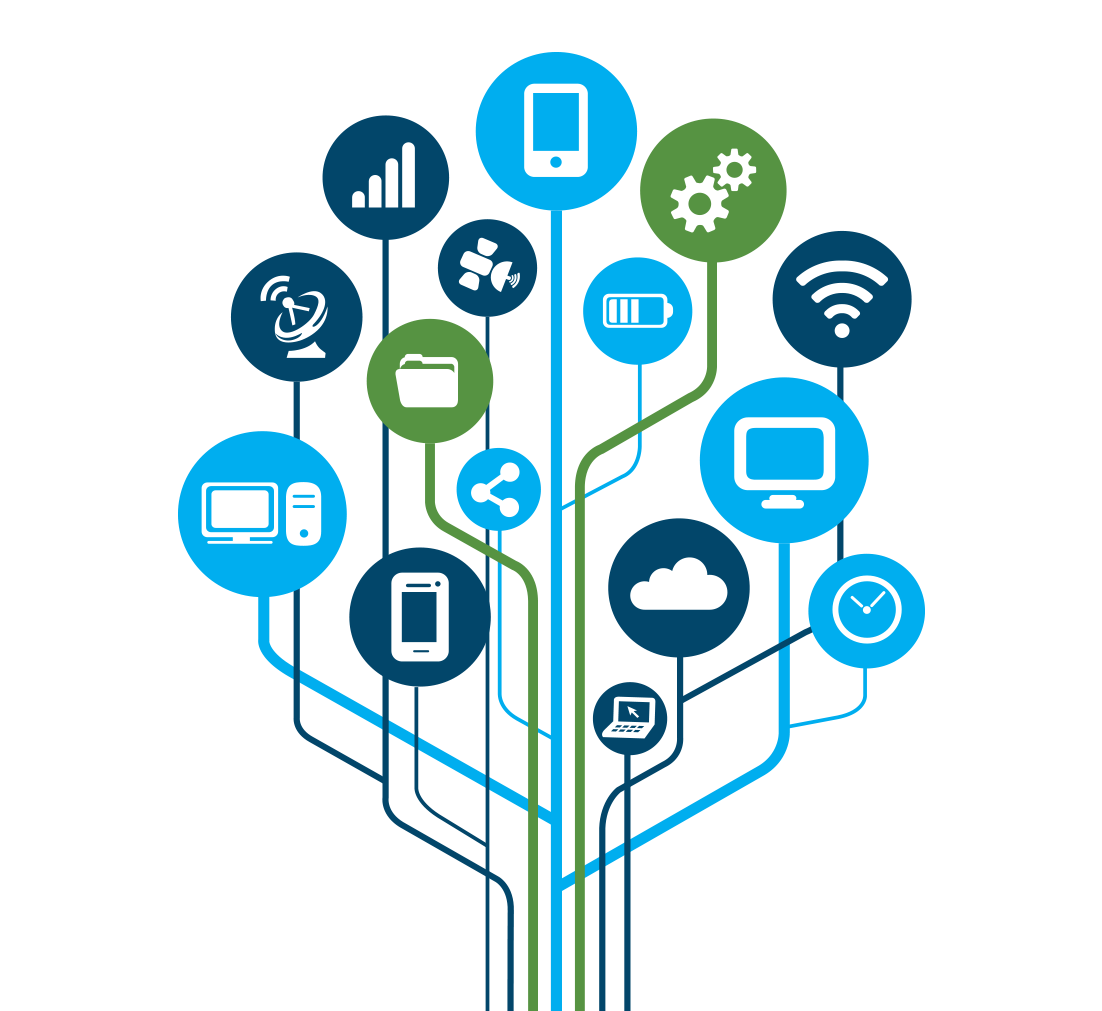 Technology has greatly impacted HRM

It changes job requirements, creating a mobile workforce, and impacting productivity

It creates additional stress for workers and requires continuous knowledge updating

HRM is delivered differently, with jobs being replaced by AI, social media used for recruitment, and virtual reality used for training
Image by PNG ALL CC-BY-NC
[Speaker Notes: Technology has greatly impacted HRM and will continue to do so

It affects employees by changing job requirements, creating a mobile workforce, and impacting productivity

Technology creates the need for HR policies related to employee privacy and data protection

It creates additional stress for workers and requires continuous knowledge updating

HRM is delivered differently, with jobs being replaced by AI, social media used for recruitment, and virtual reality used for training

Payroll and benefits management are now fully automated in HRIS.]
1.6 Cost Containment
Global competition and rising costs require organizations to maximize efficiency and productivity

HR managers must make a business case to justify investments and show how they will lead to better employee performance

Human capital typically represents 60-65% of an organization’s annual budget

Investments in a wellness program can lead to significant cost savings
[Speaker Notes: Global competition and rising costs require organizations to maximize efficiency and productivity to remain viable

All departments, including HRM, must focus on operational efficiencies and costs to contribute to the bottom line

HR managers must make a business case to justify investments and show how they will lead to better employee performance and productivity

Human capital typically represents 60-65% of an organization's annual budget, making HRM's role complex and impactful

Investments in a wellness program can lead to significant cost savings by reducing health-related issues

HRM can help small businesses save costs through various strategies]
1.6 Talent Acquisition
HRM plays a critical role in recruiting, selecting, training, and retaining talent

HRM must adapt to the gig economy and a variety of employment configurations

The COVID-19 pandemic has added more stress and challenges for employers to fill positions and retain employees

Lockdowns, wage subsidies, and vaccination mandates are examples of issues during the pandemic that have made employment more difficult for organizations.
[Speaker Notes: HRM plays a critical role in recruiting, selecting, training, and retaining talent to meet increasing demands and challenges in today's business world

The nature of work has changed, and HRM must adapt to the gig economy and a variety of employment configurations

Employers in North America face hiring challenges due to a skills gap and a need for dependability and flexibility

Attracting and retaining the right people is crucial for organizations to remain competitive

The COVID-19 pandemic has added more stress and challenges for employers to fill positions and retain employees

Lockdowns, wage subsidies, and vaccination mandates are examples of issues during the pandemic that have made employment more difficult for organizations.]
1.6 Indigenous Perspective
HR professionals must recognize and understand the rights of First Nations peoples

The Memorandum of Understanding (MOU) between the Assembly of First Nations and the Indigenous and Northern Affairs Canada is a crucial document for HRM and FN communities

Some companies that operate on FN land may be required to hire a certain percentage of FN individuals

In FN communities, the HR professional is responsible for all employees

Federal legislation provides benefits and rights to FN peoples
[Speaker Notes: HR professionals must recognize and understand the rights of First Nations peoples and acknowledge that policies may look different in their communities

The Memorandum of Understanding (MOU) between the Assembly of First Nations and the Indigenous and Northern Affairs Canada is a crucial document for HRM and FN communities as stakeholders

Some companies that operate on FN land may be required to hire a certain percentage of FN individuals as part of the agreement

In FN communities, the HR professional is responsible for all employees, including those in industries like mining, forestry, public works, on-reserve schools, daycares, and clinics

Federal legislation provides benefits and rights to FN peoples, such as no taxes for status or non-status FN employees working on a reserve and post-secondary tuition coverage by the Education department of a First Nation community.]
Summary
Define HRM and explain its evolution over the years.
Explain the role of HRM in organizations.
Define, discuss and explain the major HRM activities.
Explain the professional and personal skills needed to be successful in HRM.
Recognize the role of the Ontario HR professional - HRPA.
Define how the business context influences HRM.
Discuss the external and internal factors that impact organizations and HR departments.
End Chapter Review
What is Human Resources Management and what are its components?

Identify the major/functional areas of HRM?

What are the responsibilities of an HR Manager and what qualifications do they require?

Identify challenges associated with HRM in today’s environment